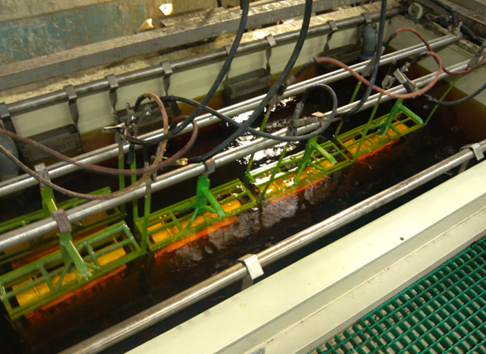 电镀及
电解池原理
生活中常见的电镀品
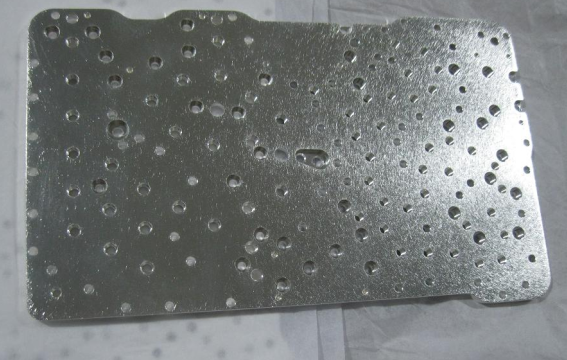 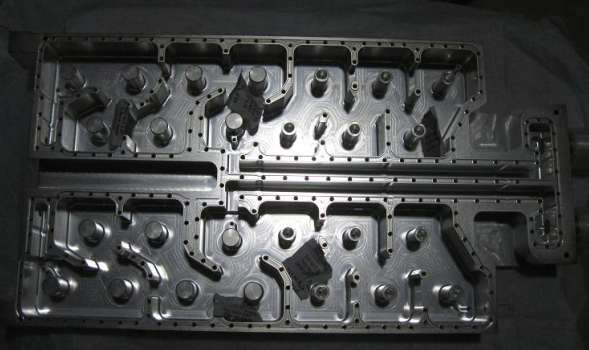 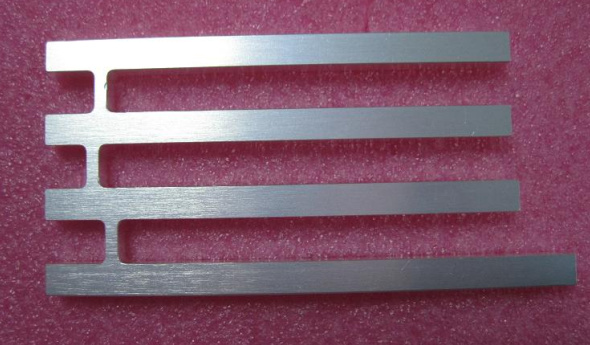 铝合金盖板镀银
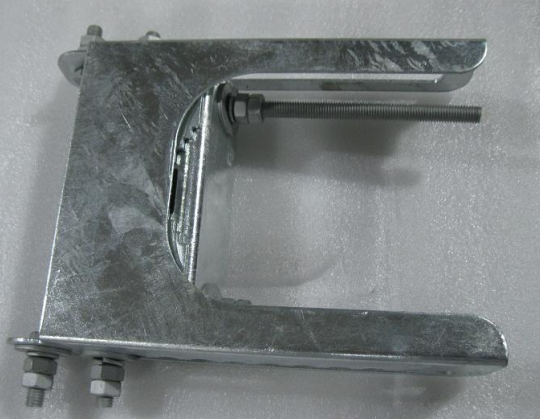 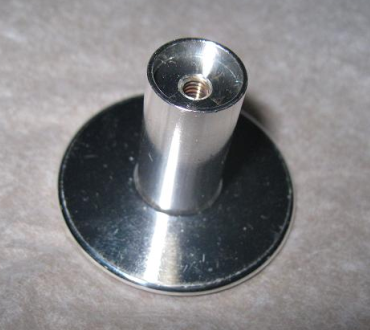 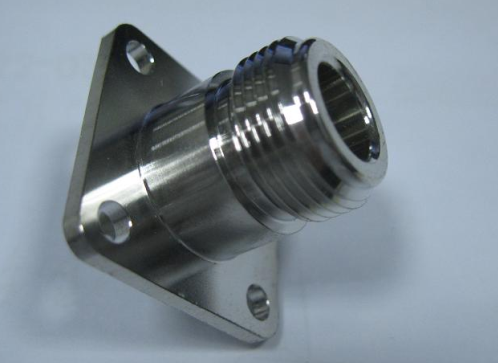 铝合金传输线镀银
铝合金腔体镀银
铁支架热镀锌
铜接头镀三元合金
铜谐振器镀银
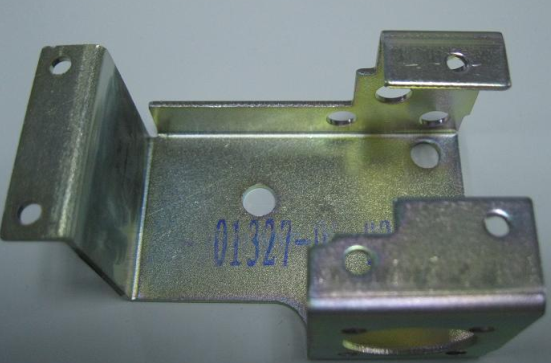 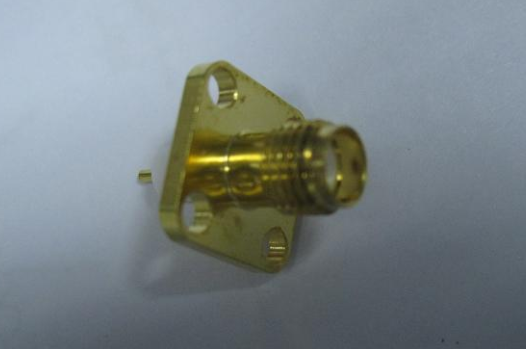 铜SMA接头镀金
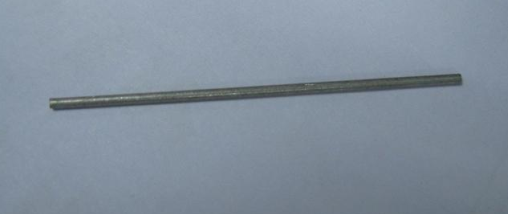 铁支架镀彩锌
铜线镀锡
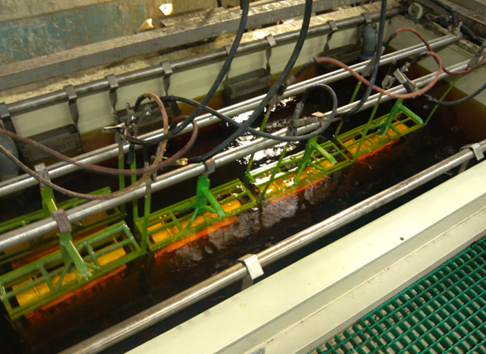 阴极
阳极
铜
镀件
CuCl2溶液
一、电解原理
现象：
       阳极有气泡，有刺激性气味，并能使湿润的KI-淀粉试纸变蓝
阴极
阳极
铜
镀件
阴极碳棒上有一层红色固体（铜）析出
CuCl2溶液
为什么？
通电前：溶液中的离子
         阳离子：H+、Cu2+
         阴离子：OH-、Cl-
         自由运动
阴极
阳极
铜
镀件
CuCl2溶液
通电后（直流电）：
（1）离子移动方向
阳离子移向阴极，阴离子移向阳极
电解
CuCl2      Cu+Cl2 ↑
（2）离子放电：            阳离子：Cu2+得电子
            阴离子：Cl-失电子
（3）电极反应:
   阳极： 2Cl--2e- =Cl2↑氧化反应
   阴极：Cu2++2e- =Cu    还原反应 总反应：
★离子放电顺序：
①活性电极时：金属失电子
②惰性电极时：阴离子失电子
阳极：
S 2->SO32->I ->Br ->Cl ->OH ->(含氧酸根离子）
阴极:
溶液中的阳离子得电子
Ag+>Hg2+> Fe3+> Cu2+>H+>Pb2+>Sn2+>Fe2+>Zn2+> Al3+>Mg2+>Na+>Ca+>K+
注意：当离子浓度相差较大时，
放电顺序可能发生变化
装置
原电池
电解池
实例
原理
形成条件
电极名称
电子流向
电流方向
电极反应
能量转化
应用
铜锌原电池
电解氯化铜溶液
电流通过引起氧化还原反应（非自发）
自发发生氧化还原反应
电源、电极（惰性或非惰性）、电解质溶液、形成闭合回路
两个电极、电解质溶液、形成闭合回路、自发发生氧化还原反应
由电极本身决定
正极：流入电子    负极：流出电子
由外电源决定
阳极：连电源正极  阴极：连电源负极
负极→阴极
阳极→正极
（外电路）负极 → 正极
正极→负极→电解质→正极
正极→阳极→电解质→阴极→负极
负极：Zn - 2e- =Zn2+（氧化反应）
 正极：2H+ +  2e- =H2↑（还原原应）
阳极：2 Cl-  - 2e- = Cl2  ↑(氧化反应)
阴极:  Cu2+ +  2e- = Cu      (还原反应)
化学能→ 电能
电能→化学能
设计电池、金属防腐
氯碱工业、电镀、电冶、金属精炼
实例
电极反应
电解质浓度
PH值
溶液复原
CuCl2
电解
CuCl2           Cu+Cl2 ↑
★电解规律
阴极
阳极
1、电解电解质型
氯
气
铜
CuCl2溶液
阳极：2Cl--2 e- =Cl2↑
减小
减小
CuCl2
阴极：Cu2++ 2e-=2Cu↓
实例
电极反应
电解质浓度
PH值
溶液复原
Na2SO4
电解
阴极
阳极
2、电解水型
氢
气
氧气
Na2SO4溶液
阳极: 4OH- -4e- = 2H2O+O2↑
加H2O
不
变
阴极: 4H ++ 4e- = 2H2 ↑
变大
2H2O      2H2↑ +O2↑
实例
电极反应
电解质浓度
PH值
溶液复原
NaCl
电解
阴极
阳极
3、放氢生碱型
氯气
氢
气
NaCl溶液
阳极: 2Cl--2e- =Cl2↑
增
大
加
HCl
减小
阴极: 2H ++ 2e- =H2 ↑
2NaCl+2H2O           2NaOH+H2 ↑ + Cl2 ↑
电解
2CuSO4+ 2H2O           2Cu +O2 ↑+ 2H2SO4
阳极
阴极
4、放氧生酸型
氧
气
铜
CuSO4溶液
阳极: 4OH- - 4e- = 2H2O+O2↑
加
CuO
阴极：2Cu2++ 4e- =2Cu
减小
减小
电解规律小结（惰性电极）
Ag+>Hg2+>Fe3+>Cu2+>  H+>Pb2+ >Sn2+ >Fe2+>… >Na+>Ca2+>K+
①
②
S2－>SO32－>I－>Br－>Cl－>  OH－ >含氧酸根离子
③
④
①③组合的电解质水溶液  电解电解质
①④组合的电解质水溶液   放氧生酸
②④组合的电解质水溶液   电解水
②③组合的电解质水溶液   放氢生碱
电解的电极反应写法（惰性电极）
掌握方法
事半功倍哟！
1.把溶液中存在的所有离子（包括水电离出的）分成阳离子组和阴离子组。
2.根据放电顺序，阳离子在阴极得电子，而阴离子在阳极失电子，完成电极反应
3.两电极反应式合并得总反应（弱电解质写成分子形式）
铜片
铁片
硫酸铜溶液
电镀
①电极：   
阳极——镀层金属   
阴极——待镀金属制品
②电镀液：含有镀层金属离子的电解质溶液。